ГТО
Готов к Труду и Обороне
ГТО - это
программа физкультурной подготовки в общеобразовательных школах. 

Существовала программа с 1931 по 1991 год. Охватывала возраст от 10 до 60 лет. 
С 2010 года программа начала свое возрождение.
Знак ГТО
Сдача нормативов подтверждалась особыми значками. Чтобы получить такой значок, нужно было выполнить заданный набор требований, например: пробежать на скорость 30 метров, подтянуться определённое количество раз, пройти на лыжах 2 км. 

В зависимости от уровня достижений сдающие нормативы каждой ступени награждались золотым или серебряным значком
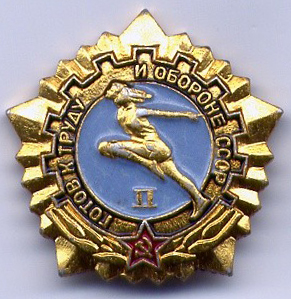 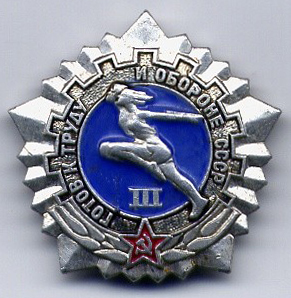 Ступени ГТО
При сдаче норм ГТО существует несколько ступеней:
I ступень – 1-2 классы
(1 классы нормы не сдают, только знакомятся с видами испытаний)
II ступень – 3-4 классы
III ступень – 5-7 классы
IV ступень – 8-9 классы
V ступень – 10-11 классы
VI ступень – студенты от 18 до 24 лет
VII ступень – от 25 до 29 лет
Нормативы, которые сдают учащиеся со 2 по 4 класс:
Бег 30, 60 метров, либо челночный бег 3х10
Кроссовый бег 600, 1500 метров
Прыжок в длину с места
Метание мяча в цель, либо на дальность
Подтягивание на высокой и низкой перекладинах
Наклон вниз с прямыми ногами
Лыжные гонки 1, 2 км
Норматив ГТО «бег на короткие дистанции»
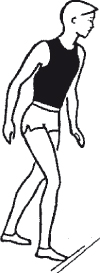 Выполняется с высокого старта.
Техника выполнения команды «На старт!»:
сильнейшую ногу поставить вплотную к стартовой линии;
немного повернуть носок внутрь;
другая нога на 1,5–2 стопы сзади;
тяжесть тела равномерно распределяется на обе ноги;
туловище выпрямлено;
руки свободно опущены.

Техника выполнения команды «Внимание!»:
наклонить туловище вперед под углом 45°;
тяжесть тела перенести на сильнейшую ногу.

Техника выполнения команды «Марш!»:
бегун резко бросается вперед;
через 5–6 шагов принимается вертикальное положение тела.
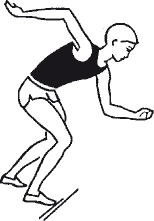 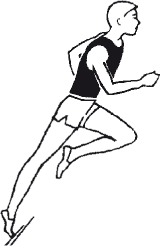 Норматив ГТО «прыжки в длину с места»
Техника прыжка в длину с места делится на:
Подготовку к отталкиванию
Отталкивание
Полет
Приземление
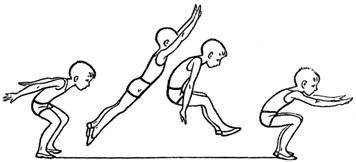 Норматив ГТО «метание мяча»
Держание мяча: указательный, средний, безымянный пальцы размещены сзади мяча, а большой и мизинец поддерживают мяч сбоку. Рука, удерживающая снаряд, не напряжена. 
Техника метания мяча состоит из:
Держание мяча
Замаха
Броска
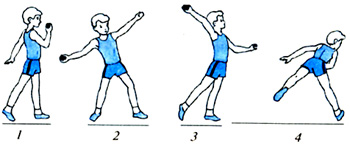 Норматив ГТО «подтягивание на перекладине»
У юношей используется подтягивание на высокой перекладине. Существует 2 вида подтягивания:
Подтягивания прямым хватом
Подтягивания обратным хватом

У девушек используется подтягивание на низкой перекладине.
Норматив ГТО «подтягивание на перекладине»
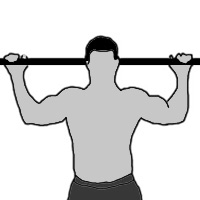 Подтягивания прямым хватом
Традиционный вариант. Основной акцент: на мышцы спины и предплечье
Исполнение: возьмитесь за перекладину хватом, равным ширине плеч. Повисни, немного прогнув спину и скрестив ноги. Подтягивайся, сводя лопатки и стараясь коснуться перекладины верхом груди. Когда отпускаешься в нижней точке полностью выпрямляй руки.
Подтягивания обратным хватом
Этот вариант легче предыдущего. Основной акцент: широчайшие мышцы спины и бицепсы
Исполнение: хват, равный ширине плеч, только ладони на 
себя. Подтягивайся, придерживаясь тех же правил
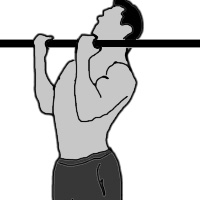 Норматив ГТО «подтягивание на перекладине»
Прежде чем приступать к тренировкам по подтягиваниям, нужно определить к какой группе относишься ты. Выполняй предписанный комплекс 2-3 раза в неделю и через месяц протестируй себя и внеси коррективы.
Первая группа. Лучшая попытка от 0 до 1 раза.
Рекомендации: выполняй только обратную часть подтягиваний. Подставь под перекладину лавку, встань на нее и подтягивайся вверх с помощью ног, а отпускайся только за счет силы рук. Между сериями отдыхай ровно 1 минуту.
График тренировок:
1 неделя: 3 серии по 5-6 повторов, 5-6 секунд на отпускание
2 неделя: 3 серии по 5-6 повторов, 5-6 секунд на отпускание
3 неделя: 3 серии по 5-6 повторов, 8-10 секунд на отпускание
4 неделя: 3 серии по 5-6 повторов, 8-10секунд на отпускание

Вторая группа. Лучшая попытка от 2 до 4 раз
Рекомендации: делай большее количество серий с меньшим количеством повторов. Самые первые повторы будут максимально интенсивными, что позволит задействовать большинство мышц
График тренировок
1 неделя: 8 серий, 50% от лучшей попытки, 90 секунд отдыха
2 неделя: 8 серий, 50% от лучшей попытки, 60 секунд отдыха
3 неделя: 8 серий, лучшая попытка, 90 секунд отдыха
4 неделя: 8 серий, лучшая попытка, 60 секунд отдыха
Норматив ГТО «подтягивание на перекладине»
Третья группа. Лучшая попытка от 5 до 7 раз
Рекомендации: делай большее количество раз, чем обычно, не считая количество серий. Например если ты обычно выполняешь 3 серии по 6 раз, что в сумме будет 18, сделай 30 раз, не обращая внимания на количество серий.
График тренировок:
Сделай максимальное количество подтягиваний, отдохни минуту и повтори попытку. Далее отдыхай сколько захочешь пока не сделаешь необходимое количество раз. Каждую неделю количество раз можно незначительно увеличивать. 

Четвертая группа. Лучшая попытка от 8 до 12 раз.
Рекомендации: подтягивайся с отягощением.
График тренировок: прикрепи к специальному поясу отягощение. Ты можешь подтянуться в 2-3 раза меньше чем обычно. Выполняй 4-5 серий с отягощением максимальное количество раз, отдыхая между сериями 60 секунд.
Норматив ГТО «подтягивание на перекладине»
Подтягивание на низкой перекладине:
Перекладина находится на высоте от 40 до 65 см в зависимости от роста. Повиснуть на этой перекладине. Хват – прямой, корпус и ноги вытянуть в одну линию. Сводя лопатки и сохраняя тело идеально прямым, подтягиваемся, коснувшись перекладины грудью. Плавно возвращаясь в исходное положение.
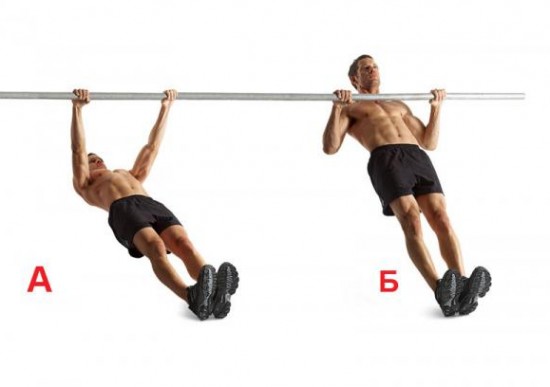 Норматив ГТО «лыжные гонки»
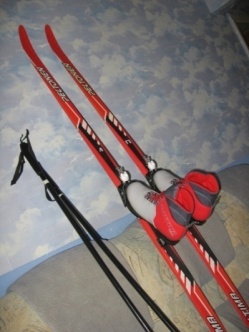 Различают два стиля катания на лыжах:
Классический стиль – лыжи перемещаются параллельно относительно друг друга
Коньковый стиль – лыжник двигается как конькобежец, отталкиваясь от снега внутренней поверхностью лыж. 
Лыжи изготавливают из 2 материалов:
Дерева
Пластика
Сегодня большим спросом пользуются именно пластиковые лыжи, а деревянные лыжи уже мало где можно купить. Пластиковые лыжи имеют много преимуществ перед деревянными. Они прочнее, долговечнее – не расслаиваются и не намокают, они легче и скоростнее. На пластиковых лыжах можно кататься даже в оттепель
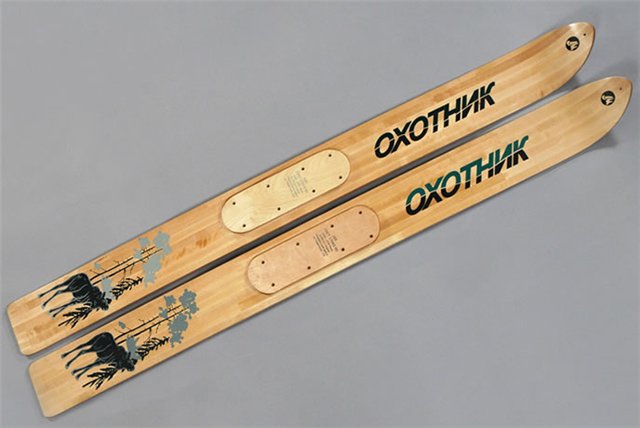 Норматив ГТО «лыжные гонки»
Как правильно выбрать длину лыж:
Длина. Основной способ вытянуть руку вверх и из получившейся высоты отнять 10 см. 
Замечание: если ваш вес намного больше (меньше) роста, указанного в таблице, вам нужно от длины лыж, предлагаемой в таблице, отнять (прибавить) 5-8 см.
Специальная таблица по которой можно вычислить длину лыж и палок:
Виды испытаний и нормы
I ступень (2 класс)
Виды испытаний и нормы
II ступень (3-4 класс)